Kassenbericht
Wesentliche Zahlen zu den finanziellen Verhältnissen Geschäftsjahr 
1.7.2022/30.6.2023

Peter Dippold – 20.11.2023
Wesentliche Bilanzzahlen zum 30.06.2023
+3,42%
+89,23%
-44,6%
+201,33%
Start Corona
Kassenbericht 2022/2023- Peter Dippold
2
20.11.2023
Entwicklung des Jahresergebnisses
Start Corona
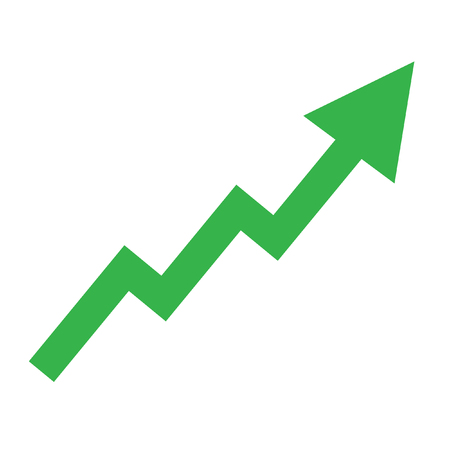 Gesamteinnahmen 317.000€ (Vorjahr: 320.000€)
80.006€ Beiträge (Vorjahr: 71.135€) 
Gestiegene Mitgliederzahlen
Beitragserhöhung erst zum 1.7.23 
   Deutliche Zunahme Bandenwerbung, Gesamte Werbeeinnahmen    26TEUR gegenüber 10 TEUR im Vorjahr
Deutliche Zunahme Krankenkassen-Zahlungen für Herzsport, aber Vor-Corona-Niveau noch nicht erreicht
25 TEUR Zuschuss der Stadt für lfd. Kosten Gelände
Rest durch Spenden, Eintrittsgelder, Sonstiges
Kassenbericht 2022-2023 - Peter Dippold
3
20.11.2023
Wesentliche Ausgaben
Mehr Mitglieder / mehr Aktive / Erhöhte Mannschaftszahlen
	 Erhöhte Kosten an Schiedsrichtern und Spieltage
	 Erhöhte Materialkosten
Wir haben das erste Mal eine Aufwandsentschädigung an unsere ÜL bezahlt
                          Hier müssen wir zukünftig mehr Geld in die Hand nehmen
In den Vorjahren Corona-bedingt geringere Hallennutzung, d.h. auch geringere Kosten
2022/23 in etwa wieder das normale Nutzungsniveau erreicht
Neue Berechnung von LKR: jede gebuchte Stunde wird berechnet, auch Kinder, aber Rabatt
Erstmals Abstimmung der Vereine für Hallenzeiten, funktioniert
Aufgrund steigender Aktiven weitere Steigerung der Hallenbenutzungsgebühren zu erwarten
Enorme Steigerung durch höhere Energiekosten
Nachzahlung für 2022 in Höhe von ca. 6 TEUR
Höherer mtl. Abschlag
Wird sich zwischen 15 und 20 TEUR pro Jahr einpendeln
Kassenbericht 2022/2023 - Peter Dippold
4
20.11.2023
Mitgliederzahlen
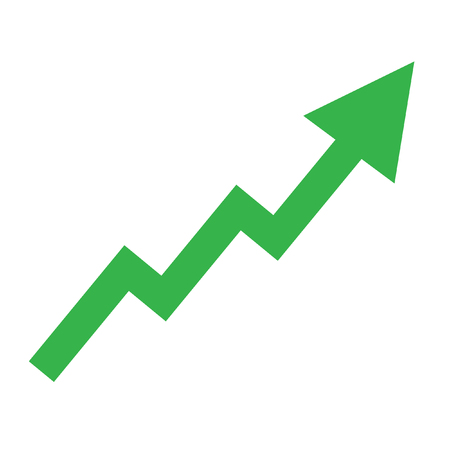 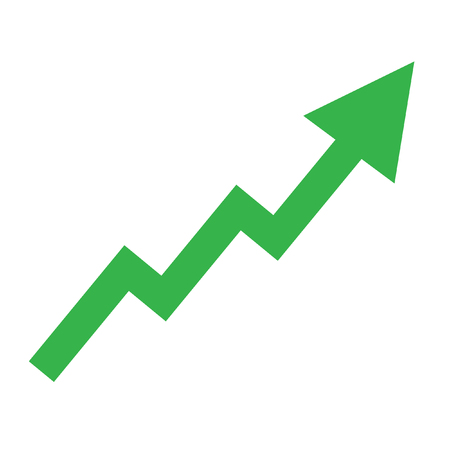 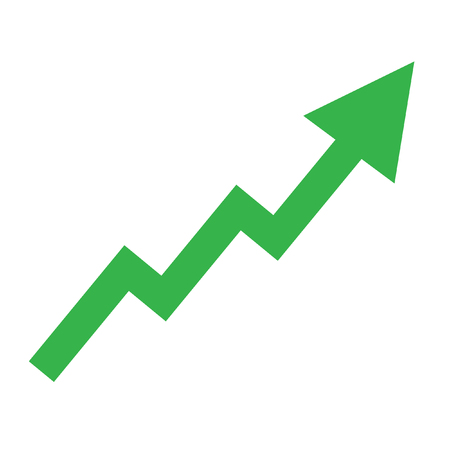 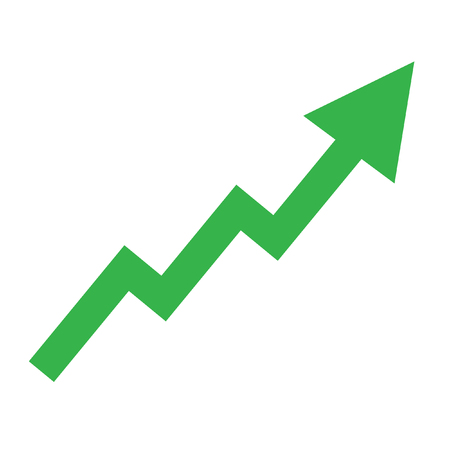 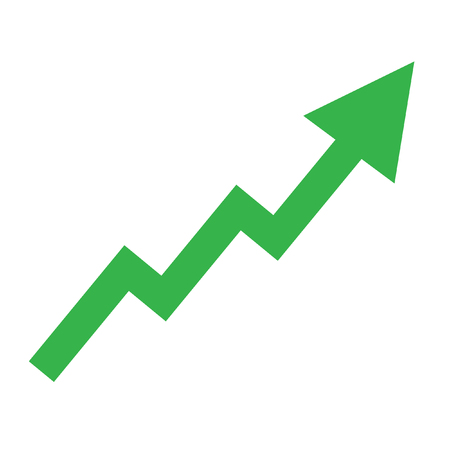 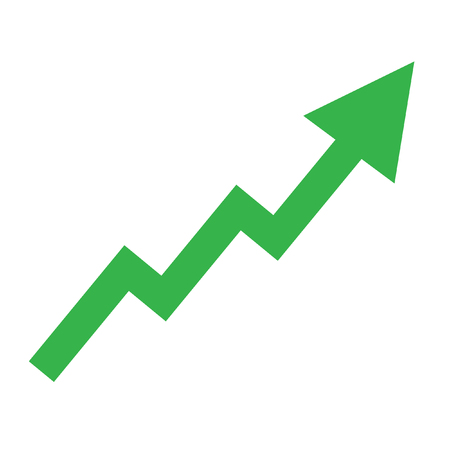 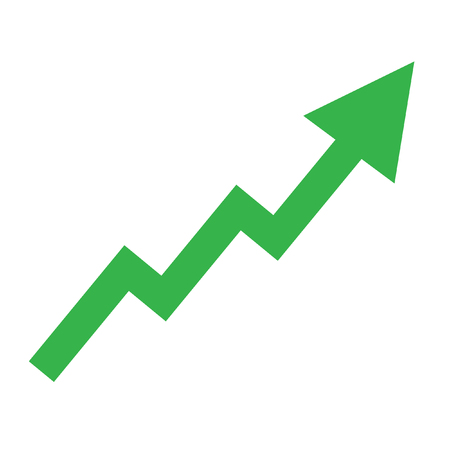 Abteilungen verzeichnen konstanten Zuwachs 
	 Qualifizierte und gute Trainingsangebote durch geschultes Personal
    
    Aufgabe zur Attraktivierung im Bereich Leichtathletik, Turnen

    Verbesserung der Rahmenbedingungen (Sportgelände) und Erhöhung der     
    Kapazitäten (Sportgelände und Hallen)
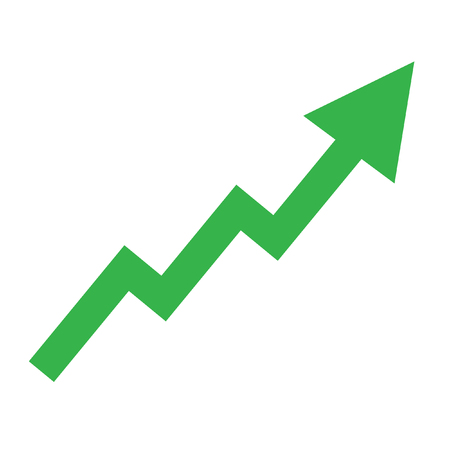 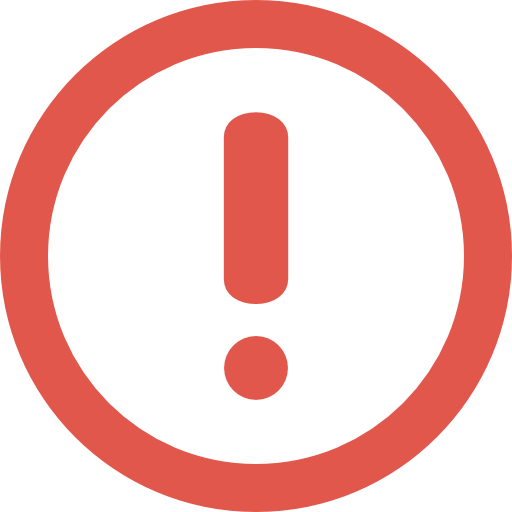 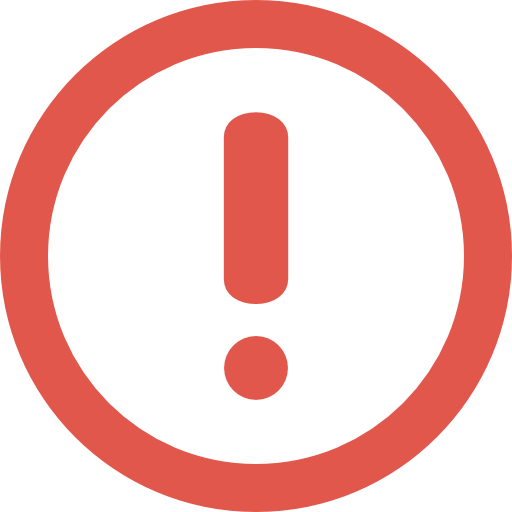 Kassenbericht 2021/2022 - Peter Dippold
5
25.11.2022
Aktuelle Mitgliederstruktur im TSV
553 (VJ 483) von 1.262 Mitglieder sind Kinder und Jugendliche entspricht einem Anteil von 43,8 %
       Breites Angebot für Kinder bis 10 Jahre
       Ausbau des Angebots für Kinder zwischen 10 und 18 Jahren (aktuell Fußball, Kampfsport und Football, neu: Cheerleader)
       Attraktivierung des Angebots für „junge Erwachsene“ (18-26 Jahre)
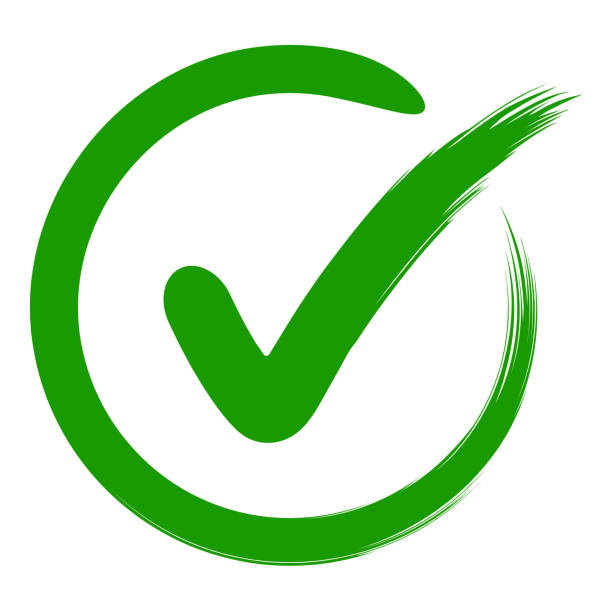 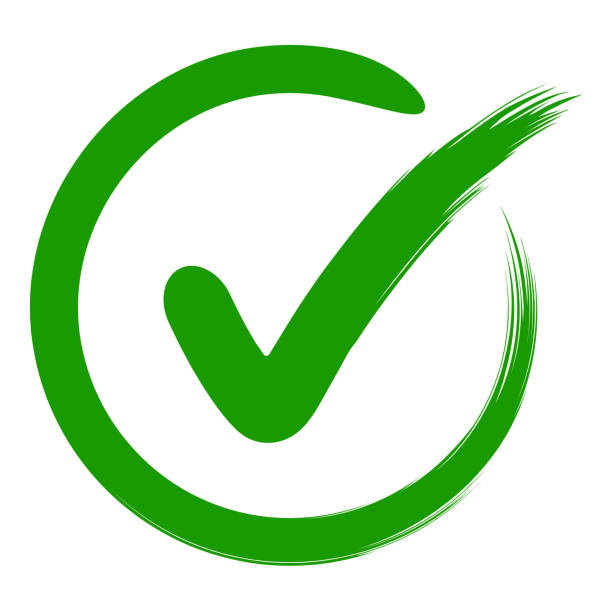 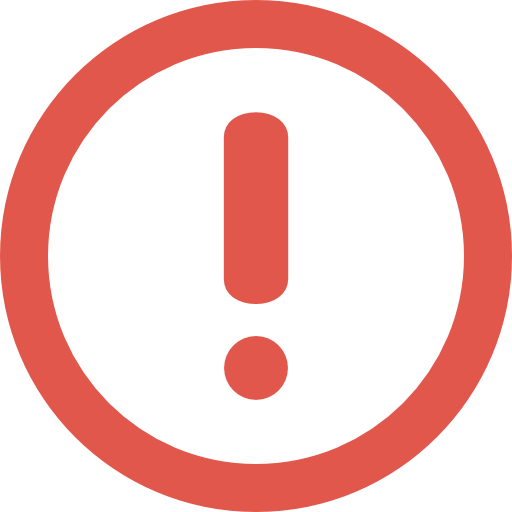 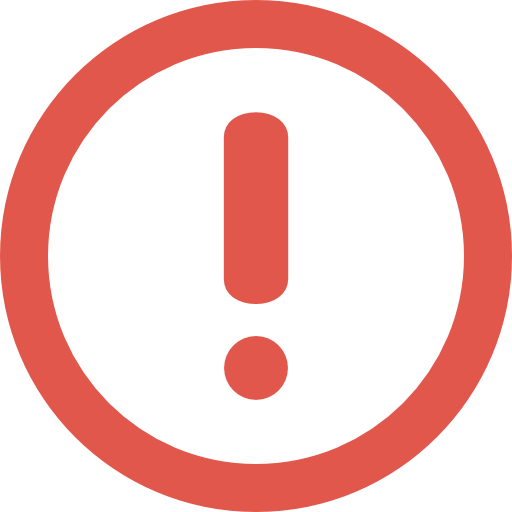 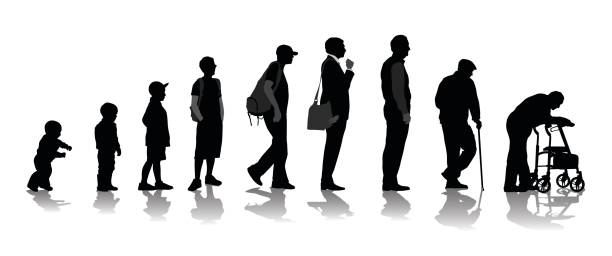 Kassenbericht 2022/2023 - Peter Dippold
6
20.11.2023
Zusammenfassung und Zukunftsausblick
Stand des TSV
Gute finanzielle Verhältnisse, geringe Verschuldung, steigende Einnahmen überkompensiert durch Ausgaben
Starke Anstiege in Mitgliederzahlen  Nach wie vor hohes Potential vorhanden
Kapazitäten Halle und Sportgelände begrenzt, hoher Investitionsbedarf am Sportgelände
Beitragserhöhung zum 1.7.23 war dringend notwendig  Wir sind immer noch viel zu billig
Angebot kann nur aufrecht erhalten werden mit den zahlreichen ehrenamtlich tätigen Übungsleitern und Vorstandsmitgliedern/Abteilungsleitern
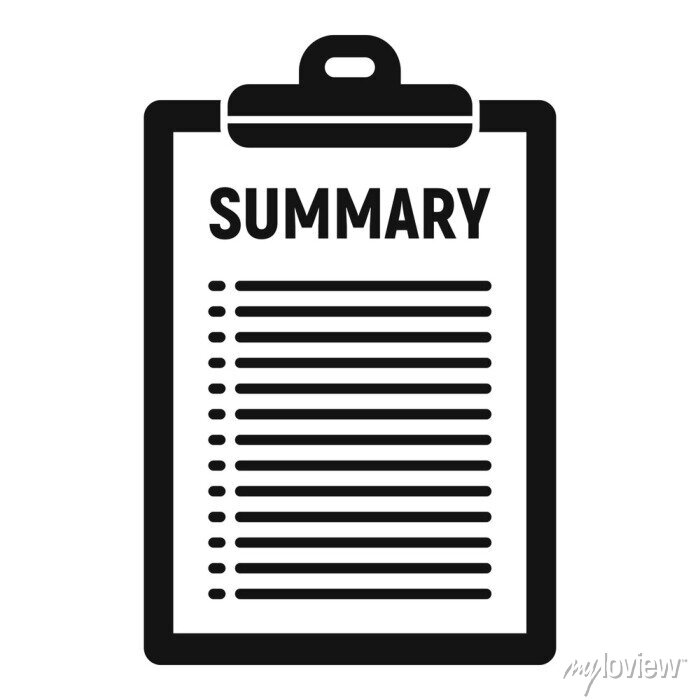 Verhandlungen mit Stadt über Zuschüsse zu Geländeausbau
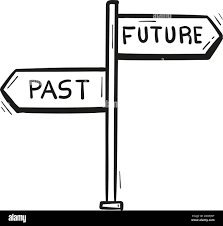 Persönliche Meinung:„Die Stadt muss an einem guten Sportangebot für ihre Bürger, vor allem Kinder und Jugendliche, interessiert sein. Deshalb muss sie genügend Hallenkapazitäten bereitstellen und dafür sorgen, dass die notwendigen Investitionen am Sportgelände durchgeführt werden. Hier ist Neustadt nicht zeitgemäß und das Sportgelände ist einer 12.000-Einwohner-Kreisstadt nicht würdig (B-Platz, Tribüne, Vereinsheim). Es ist nicht die Aufgabe des TSV, sich zum Ausbau der Infrastruktur bis zum Hals zu verschulden. Entweder die Stadt kann hier bei der Schaffung der Rahmenbedingungen massiv unterstützen, oder die Attraktivität – vor allem für Kinder und Jugendliche – wird massiv zurückgehen.  Der genehmigte Zuschuss über 250 TEUR für den Bau eines Kunstrasenplatzes ist ein wichtiger Schritt – reicht aber bei den hohen Kosten nicht aus. Der im Gegenzug reduzierte Unterhaltszuschuss von 25 TEUR auf 5 TEUR p.a. ist nicht nachvollziehbar und muss revidiert werden. Wir brauchen insgesamt eine feste Planungsgrundlage für die Städtische Unterstützung
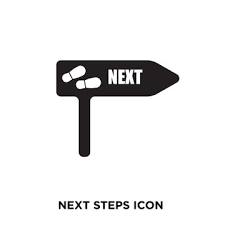 Sportangebot erweitern / attraktivieren
Weitere Übungsleiter anheuern
Vergütungsmodell der Übungsleiter weiter ausarbeiten
Übungsleiter zu Fortbildungen motivieren
Geländeausbau planen und vorantreiben, Sanierung B-Platz
Kunstrasenplatz wenn finanzierbar, Gesamtkonzept notwendig
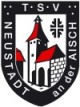 Kassenbericht 2022/2023 - Peter Dippold
7
20.11.2023